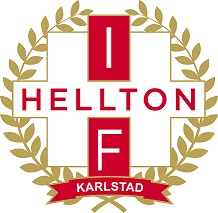 Information säsongen 2023/24 lag P8/P9
Ett träningstillfälle per vecka, söndagar kl 12:00-13:00

Tränare för laget är:
Björn Johannessen
Magnus Skoglund

Ansvarig lag. admin är Mattias Göthlin och stöttar laget med ex. anmälningar mm.

Förälder som kan tänka sig hjälpa till med träningarna, tränare eller som ass.tränare. På träningarna ansvar mm.

Finns info och stöd att få för övningar till träningarna.
Kompassen.pdf

Planeras för tre omgångar minihandbollsammandrag under hösten, var av ett tillfälle står Hellton P8/9 som arrangör i Gjutaren. Infomöte om detta när det närmar sig.

Stadium föreningar, här kan man köpa Helltons profilkläder, inget krav. 

Bygga lagkassa med hjälp av ex. Ravelli, new body, kiosk vid arrangemang mm.
[Speaker Notes: Tränarna ledarnas ansvar är at leda och träna Handboll inte att uppfostra barn, träning avbröts pga stök och bök som inte hörde till träning. Bra om föräldrar kan medverka på träningar och fånga upp detta direkt. Ass.tränare som kan vara behjälpliga när inte Björn och Magnus av någon anledning har förhinder, typ dela in i lag och kör matchspel eller enklare träning.
Gå igenom Kompassen valda avsnitt.]